Особенности программ вступительных испытаний 2024 на Факультете художественного образования Нижнетагильского социально-педагогического институтадля программ высшего образования
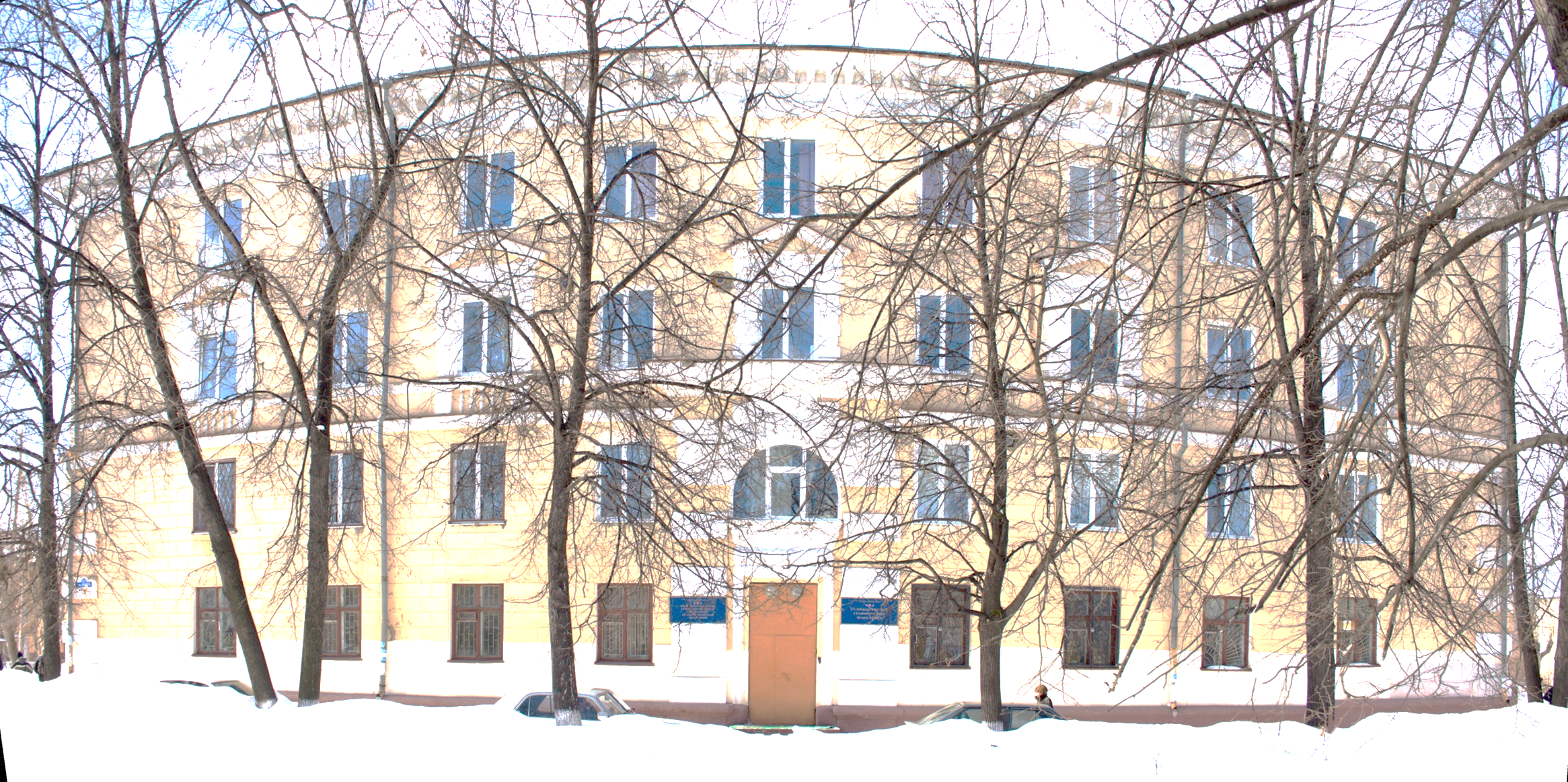 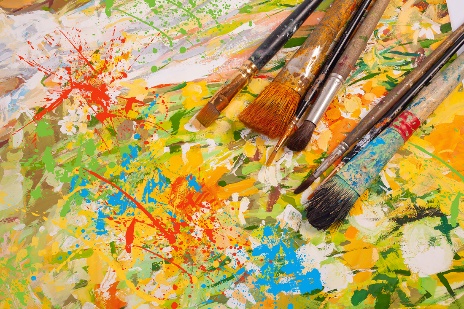 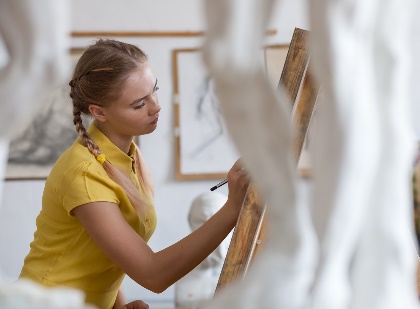 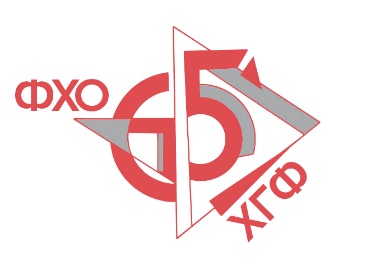 www.ntspi.ru   +7(3435)25-01-00     arteduf@yandex.ru
Очная форма обучения
Педагогическое образование 
(с двумя профилями подготовки), профили «Изобразительное искусство и
 Дополнительное образование (дизайн)»
Вступительные испытания (после 11 класса):
Русский язык (ЕГЭ, минимум 42 баллов)
Обществознание (ЕГЭ, минимум 42 балла)
Творческое испытание (Дизайн) 

Вступительные испытания (на базе СПО):
Русский язык (ЕГЭ или внутренний экзамен, минимум 42 баллов)
Обществознание (ЕГЭ или внутренний экзамен, минимум 42 балла)
Творческое испытание (Дизайн)
Заочная форма обучения
Педагогическое образование, профиль 
«Изобразительное искусство»
Вступительные испытания (после 11 класса):
Русский язык (ЕГЭ, минимум 42 баллов)
Обществознание (ЕГЭ, минимум 42 балла)
Творческое испытание (Дизайн) 

Вступительные испытания (на базе СПО):
Русский язык (ЕГЭ или внутренний экзамен, минимум 42 баллов)
Обществознание (ЕГЭ или внутренний экзамен, минимум 42 балла)
Творческое испытание (Дизайн)
Творческое испытание (Дизайн)
Вступительное испытание – творческое испытание (Дизайн) включает в себя два задания по выполнению творческих работ в два этапа.

Первый этап – поступающий предварительно должен выбрать тему из предложенного перечня и самостоятельно выполнить плоскостную абстрактную полихромную композицию и рисунок человека (полного образа в цвете) в одежде.

Примерный перечень тем:                                 
босиком по песку;
бабушкин комод;
малая родина;
музыка ветра;
ветер перемен.
Материалы: бумага формата А-3 (ватман), ластик, простой карандаш, цветные карандаши, акварель, гуашь, гелиевые ручки, линеры, фломастеры, маркеры и другие средства графической подачи.
Творческий экзамен (первый этап)
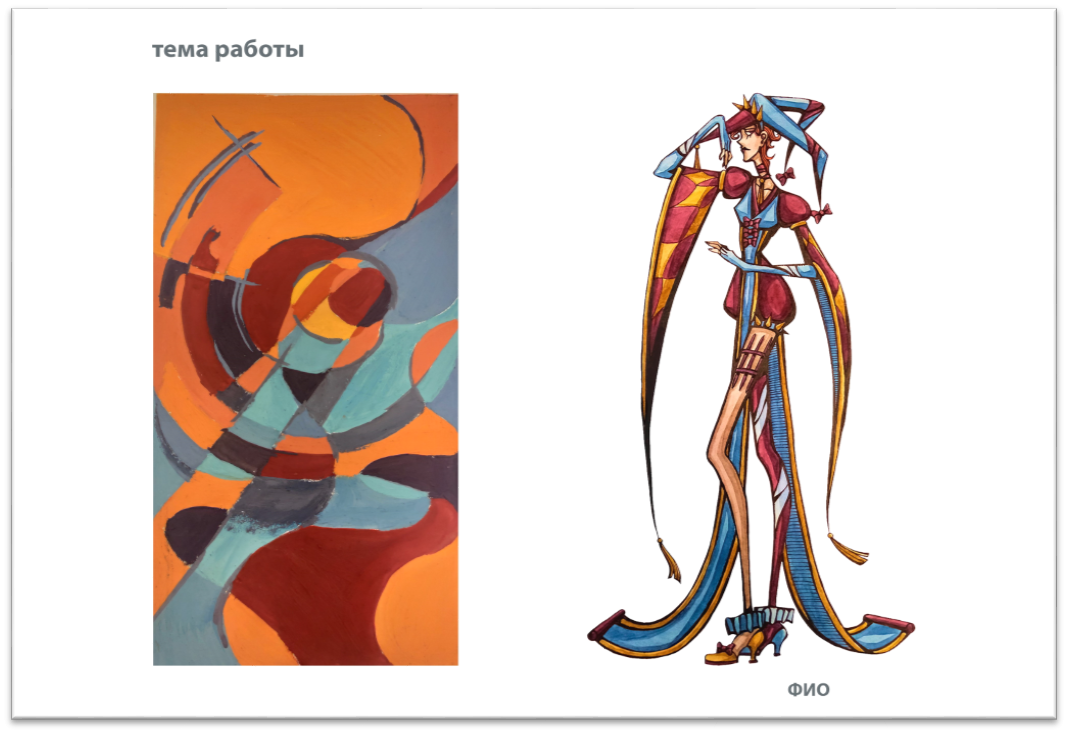 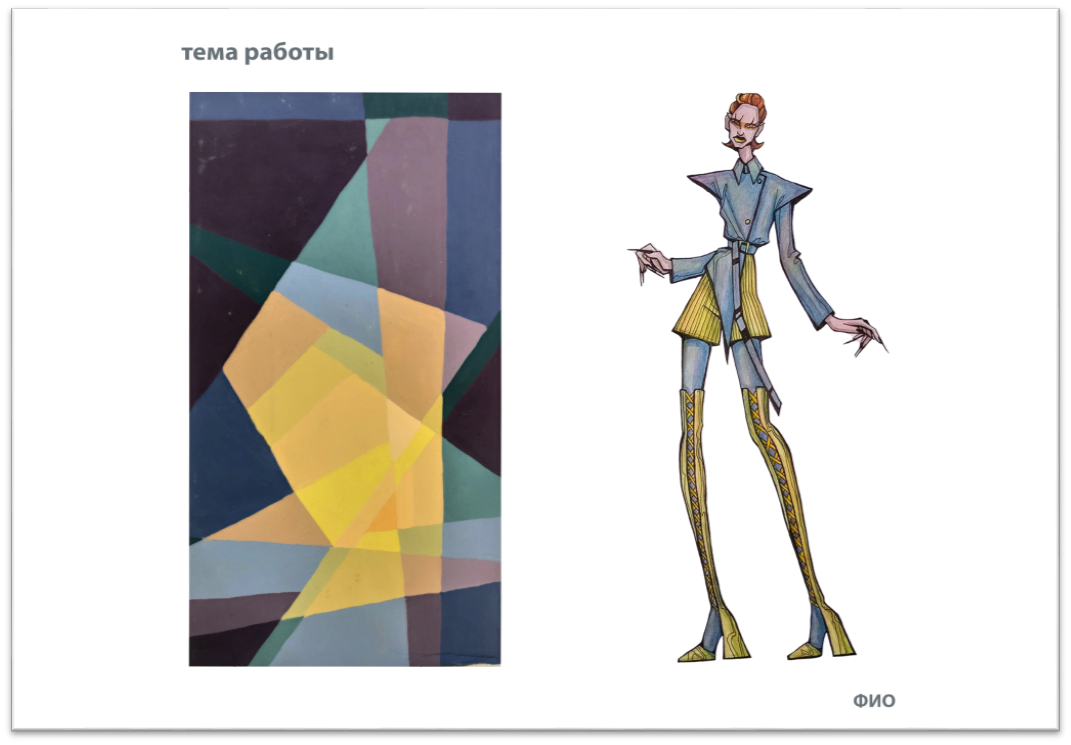 Работа на картинной плоскости должна быть закомпонована следующим образом:
в верхней части листа прописывается выбранная тема, на левой половине листа,
расположенного горизонтально, выполнена абстрактная полихромная композиция,
на правой половине выполняется фэшн эскиз полного образа в цвете (одежда, обувь,
прическа и аксессуары на фигуре человека).
Творческий экзамен (первый этап)
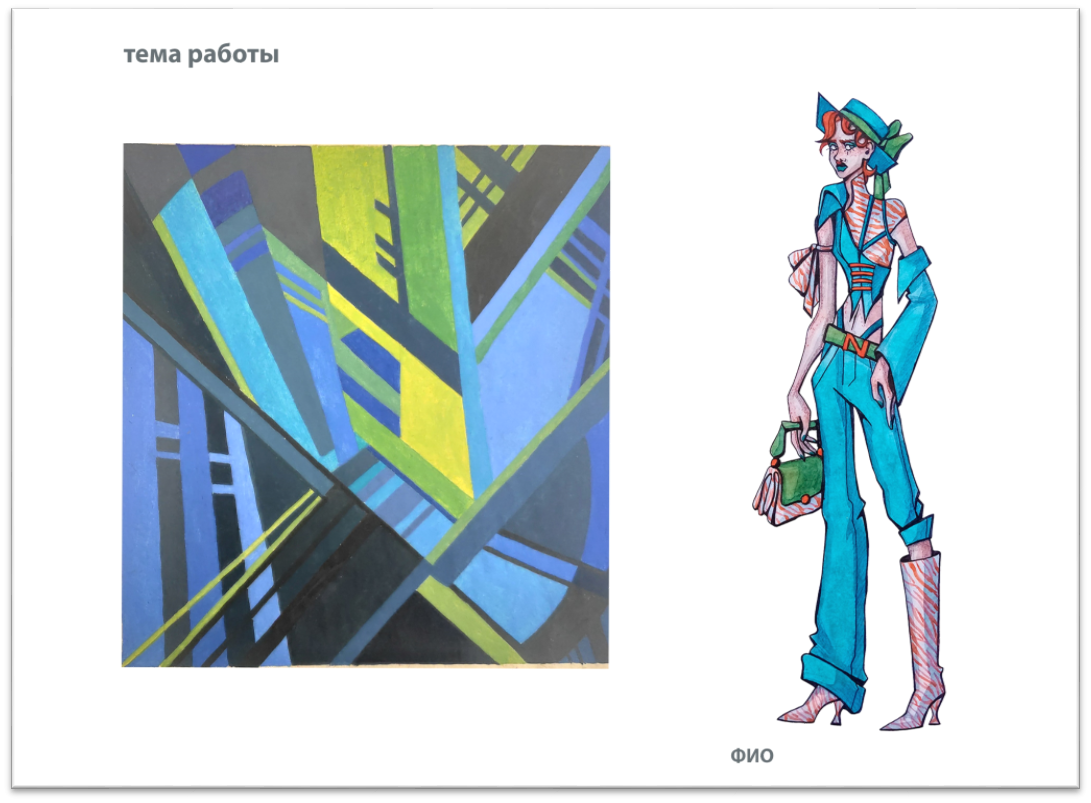 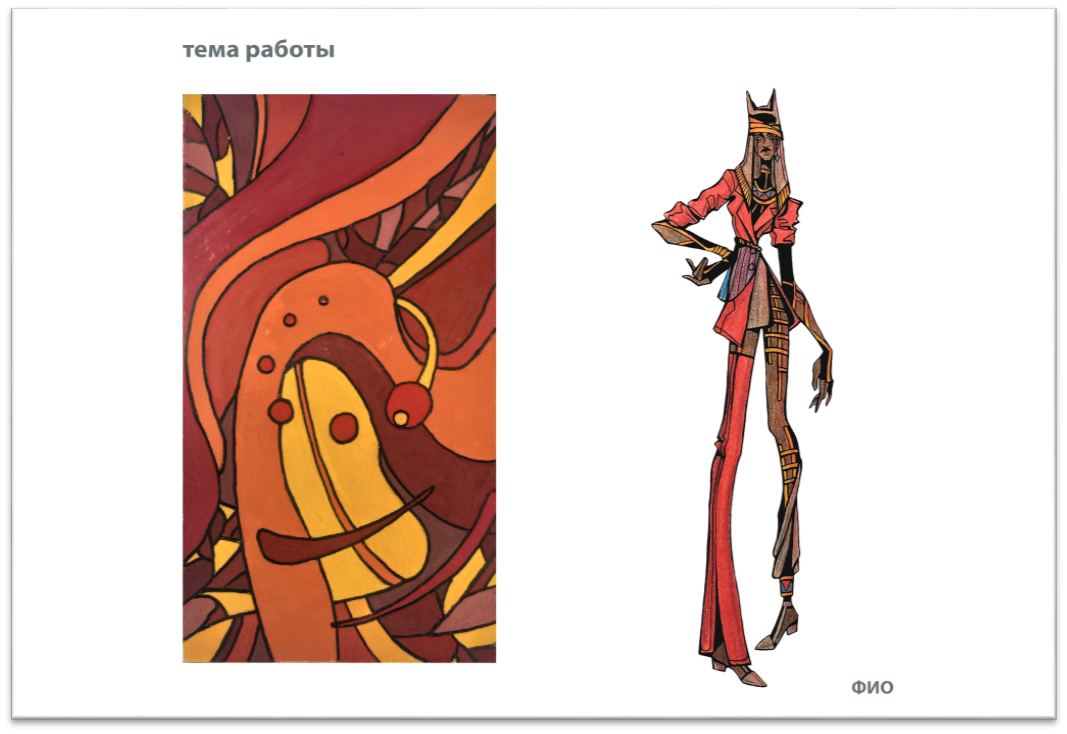 Данную работу поступающий представляет экзаменационной комиссии не позднее чем за 12 часов до начала вступительного испытания через электронную информационную систему университета в электронном формате: фотоизображения хорошего качества; рекомендуемые форматы jpg, png, tiff размером до 10 мб.
Второй этап – карандашный рисунок натюрморта
Материалы и принадлежности для работы: 
лист ватмана формата А3, простой карандаш (М или 2М), ластик.
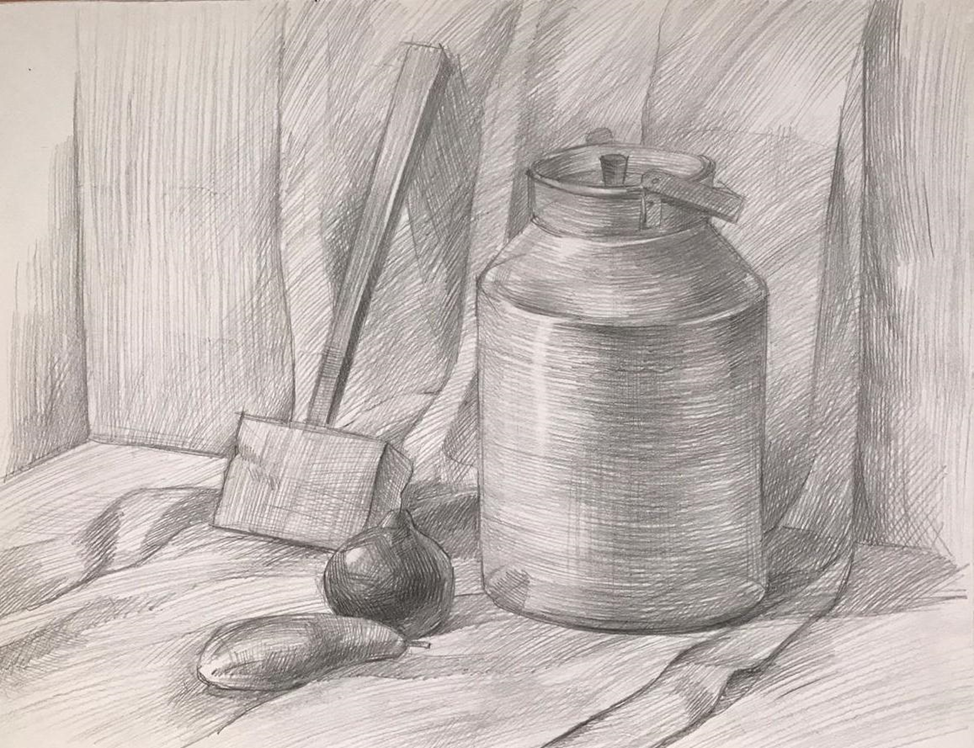 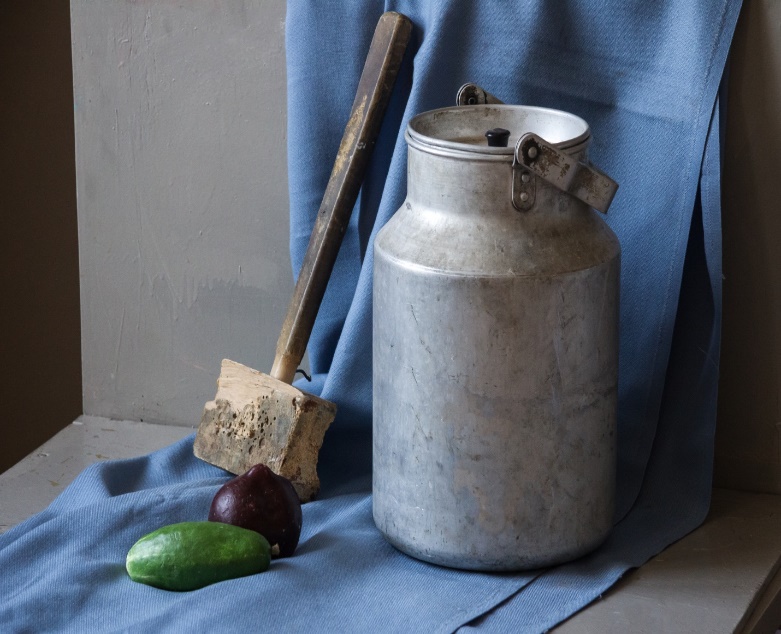 Представление творческой работы в режиме онлайн. 
На выполнение задания отводится 4 часа. 
Поступающий выполняет творческую работу в режиме онлайн, по истечении 1 часа 30 минут во время выполнения, необходимо произвести промежуточное фотографирование результата работы.
Натюрморт из бытовых предметов близких по форме к геометрическим телам
Рисунок натюрморта с натуры можно условно разделить на четыре этапа:
1. Выбор формата листа и его положения (горизонтальное или вертикальное) в зависимости от характера натюрморта.Композиционное размещение рисунка на листе с обозначением общих контуров предметов.
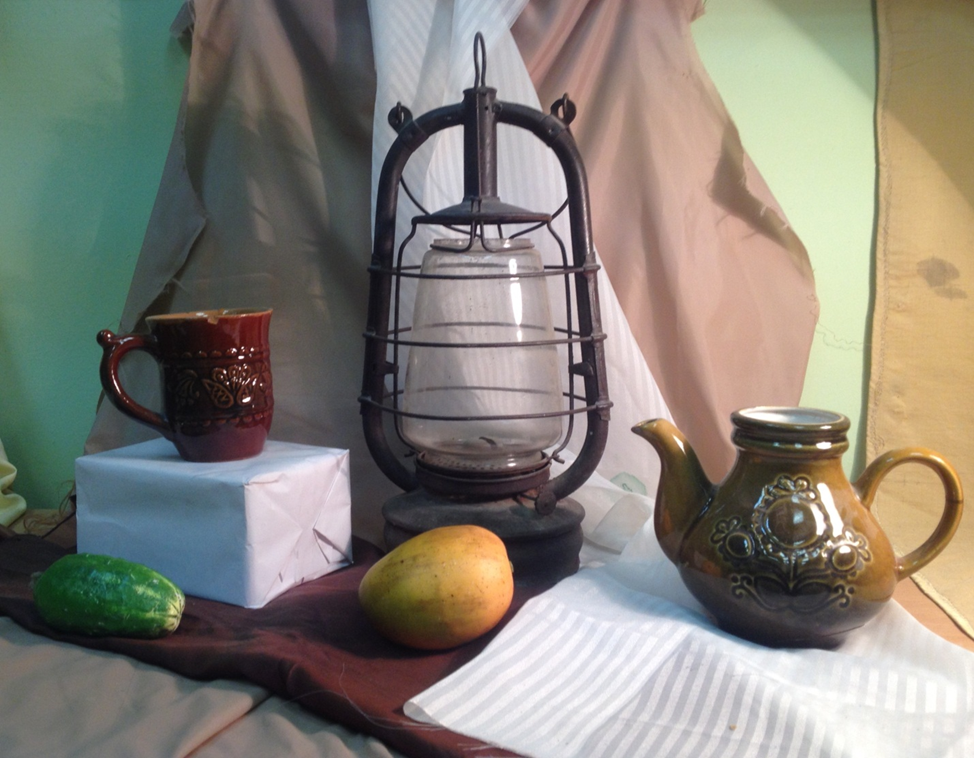 2. Линейно-конструктивное построение предметов, уточнение их пропорций. Обозначение пространственного соотношения между предметами.
3. Передача штриховкой светотеневых отношений (освещенные поверхности, полутень, собственная и падающая тень).4. Уточнение и проработка деталей, расстановка линейных и тональных акцентов, усиление плановости и выявления пространства.
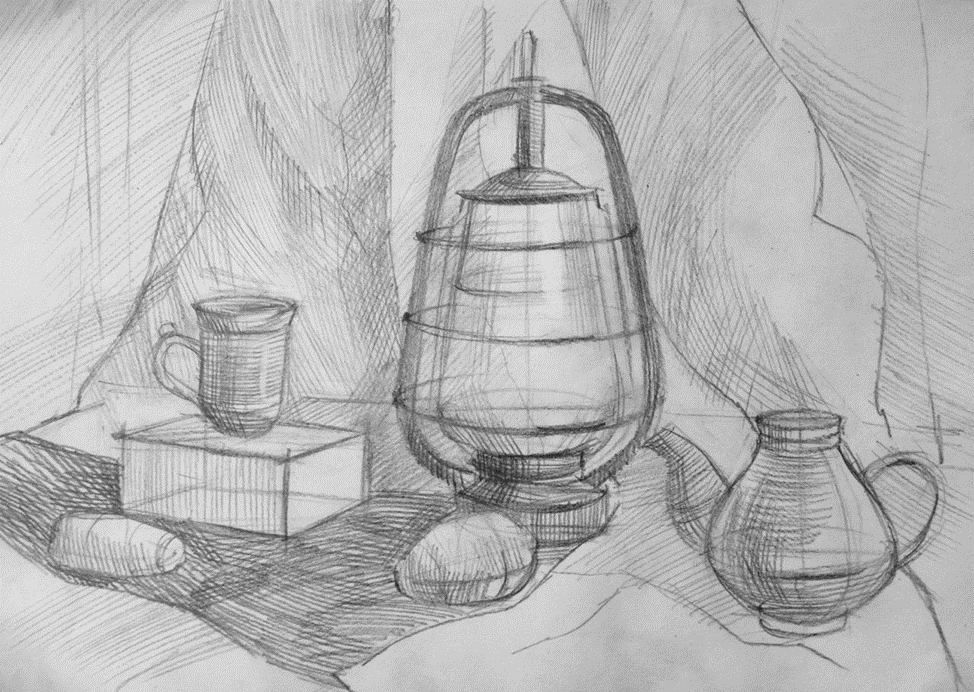 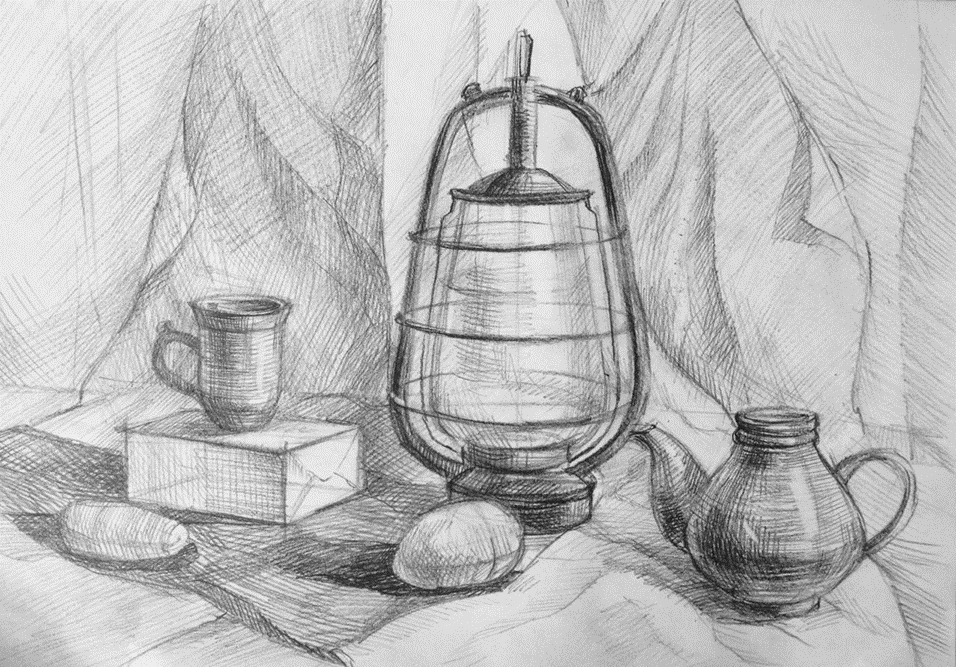 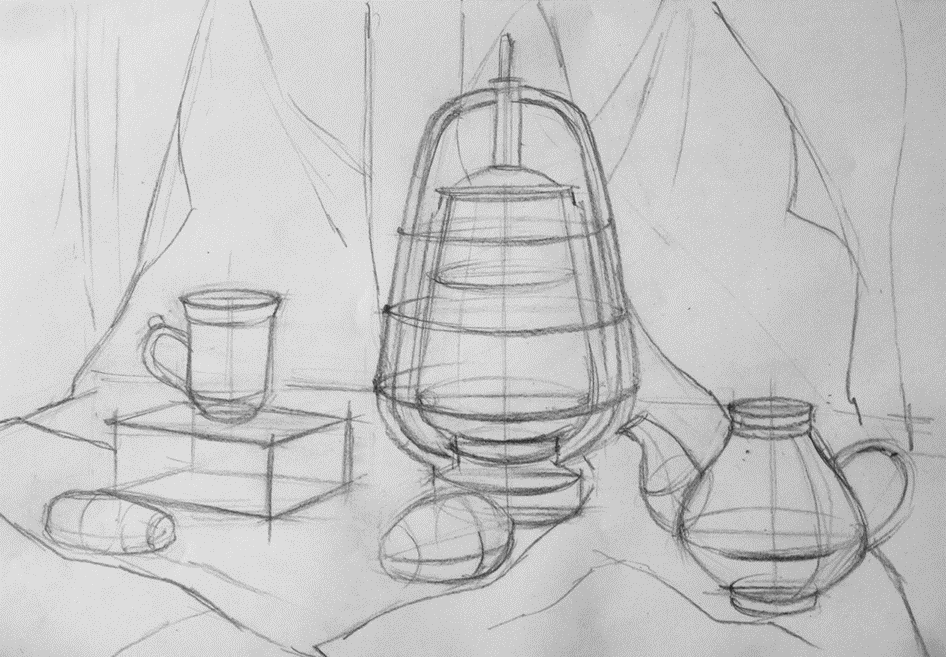 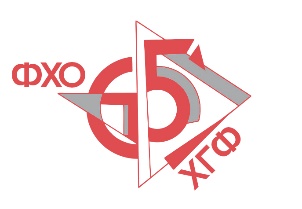 Нижнетагильский государственный 
социально-педагогический институт
Факультет художественного образования
Сайт НТГСПИ	www.ntspi.ruТел. Деканата	+7 (3435) 25-01-00E-mail:		ntgspi@yandex.ru